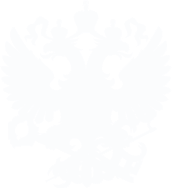 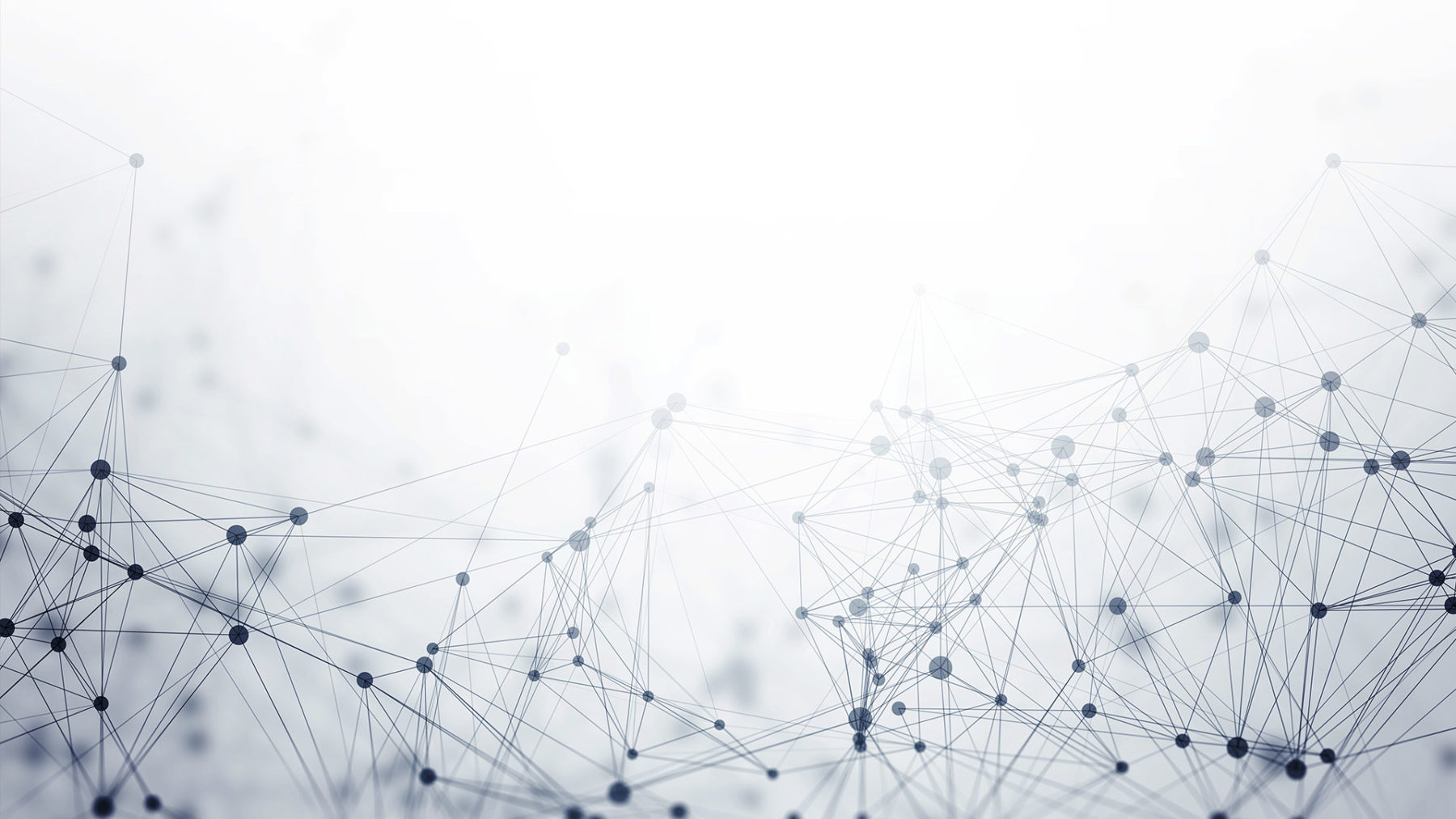 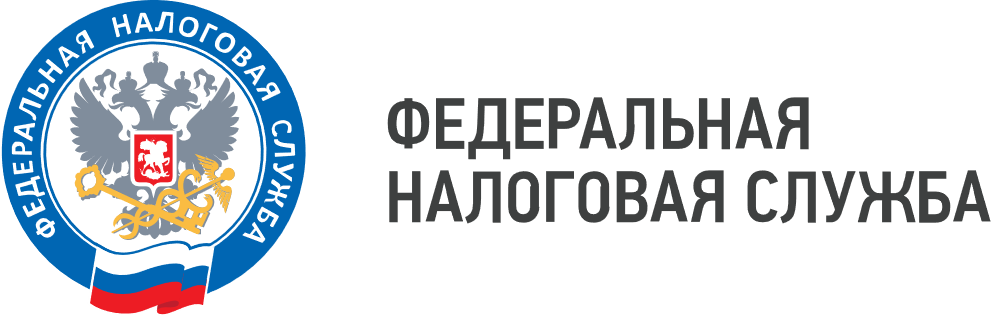 ПУБЛИЧНАЯ ДЕКЛАРАЦИЯ ЦЕЛЕЙ И ЗАДАЧ
2021
МОСКВА 2021
2021
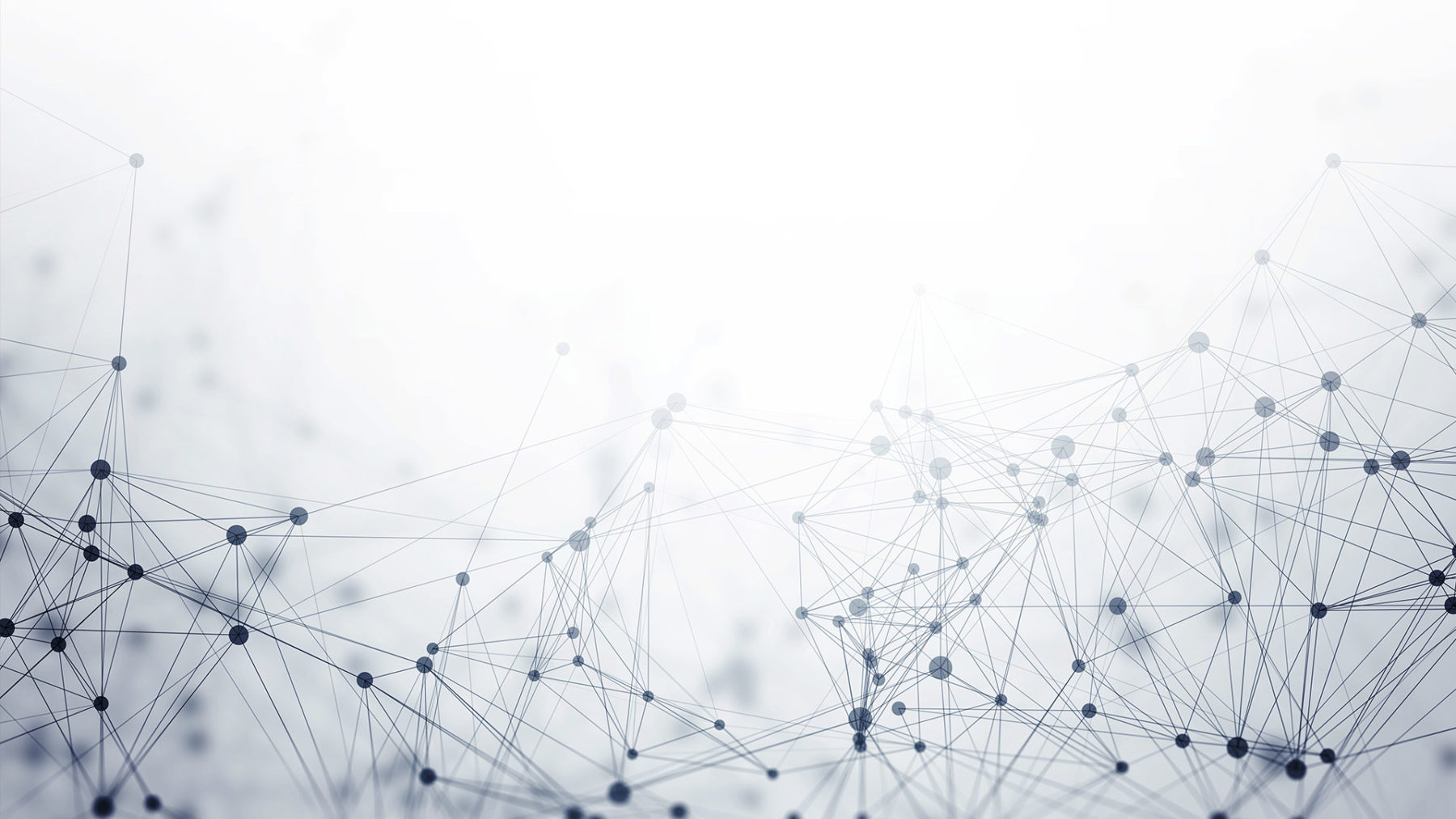 ПУБЛИЧНАЯ ДЕКЛАРАЦИЯ ЦЕЛЕЙ И ЗАДАЧ
«
МИССИЯ ФНС РОССИИ 
высокое качество услуг и комфортные условия для уплаты налогов при эффективном противодействии схемам незаконного уклонения от уплаты налогов для обеспечения справедливых и равных для всех условий ведения бизнеса
ФЕДЕРАЛЬНАЯ НАЛОГОВАЯ СЛУЖБА ТРАНСФОРМИРУЕТСЯ В ЦИФРОВУЮ СЕРВИСНУЮ КОМПАНИЮ, ОБЕСПЕЧИВАЮЩАЯ НАДЕЖНОЕ И ЭФФЕКТИВНОЕ АДМИНИСТРИРОВАНИЕ И ОКАЗАНИЕ УСЛУГ ПО САМЫМ ВЫСОКИМ СТАНДАРТАМ
»
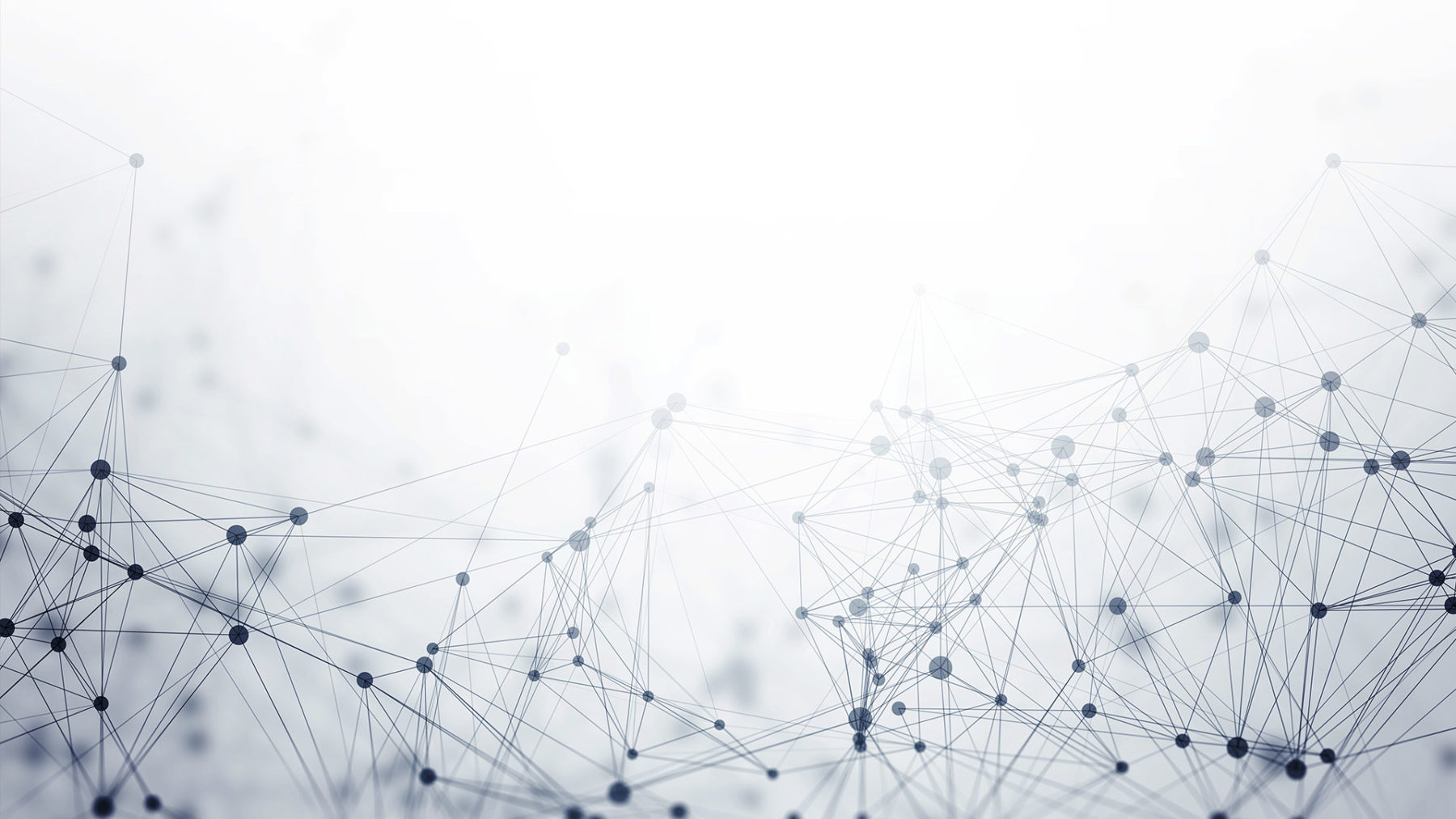 2021
9 КЛЮЧЕВЫХ НАПРАВЛЕНИЙ ДЕЯТЕЛЬНОСТИ ФНС РОССИИ
ПО СОЗДАНИЮ БЛАГОПРИЯТНОЙ НАЛОГОВОЙ СРЕДЫ
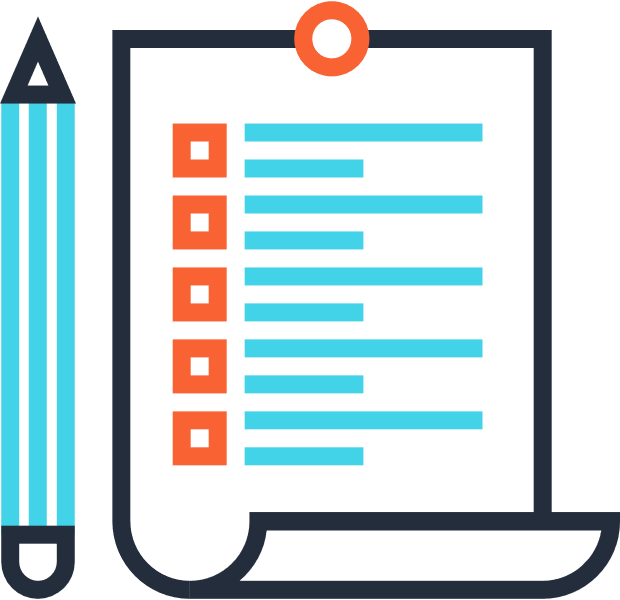 ПУБЛИЧНАЯ ДЕКЛАРАЦИЯ ЦЕЛЕЙ И ЗАДАЧ
1
ОПТИМИЗАЦИЯ РЕГИСТРАЦИОННЫХ ПРОЦЕДУР ДЛЯ ЮРИДИЧЕСКИХ ЛИЦ И ИНДИВИДУАЛЬНЫХ ПРЕДПРИНИМАТЕЛЕЙ
3
РАСШИРЕНИЕ СЕРВИСОВ ДЛЯ ВОЗМОЖНОСТИ ПОЛУЧЕНИЯ НАЛОГОПЛАТЕЛЬЩИКОМ И ПЛАТЕЛЬЩИКОМ СТРАХОВЫХ ВЗНОСОВ ИНФОРМАЦИИ И УСЛУГ ЧЕРЕЗ ИНТЕРНЕТ
Упрощение и сокращение процедур по регистрации юридических лиц и индивидуальных предпринимателей. Сокращение сроков регистрации. Оnline-регистрация
На Интернет-сайте ФНС России размещено более 60  электронных сервисов
4
ПОВЫШЕНИЕ НАЛОГОВОЙ ГРАМОТНОСТИ НАЛОГОПЛАТЕЛЬЩИКОВ
2
СОЗДАНИЕ КОМФОРТНЫХ УСЛОВИЙ ДЛЯ УПЛАТЫ НАЛОГОВ, СБОРОВ И СТРАХОВЫХ ВЗНОСОВ
Размещение разъяснений на Интернет-сайте ФНС России и материалов в СМИ
Качество предоставления госуслуг — фактор мотивации налогоплательщиков и плательщиков страховых взносов к добровольной уплате налогов, сборов и страховых взносов
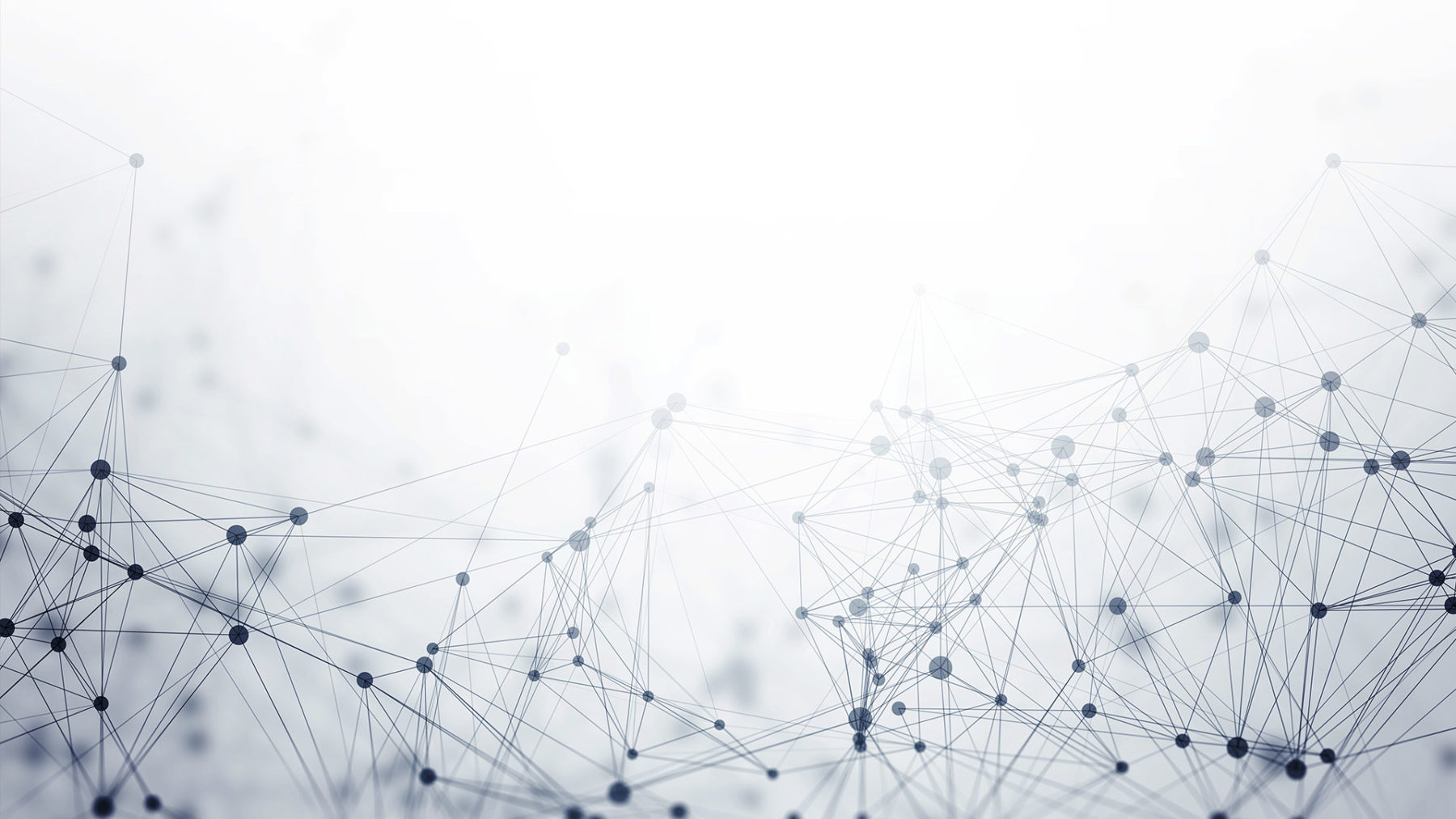 2021
9 КЛЮЧЕВЫХ НАПРАВЛЕНИЙ ДЕЯТЕЛЬНОСТИ ФНС РОССИИ
ПО СОЗДАНИЮ БЛАГОПРИЯТНОЙ НАЛОГОВОЙ СРЕДЫ
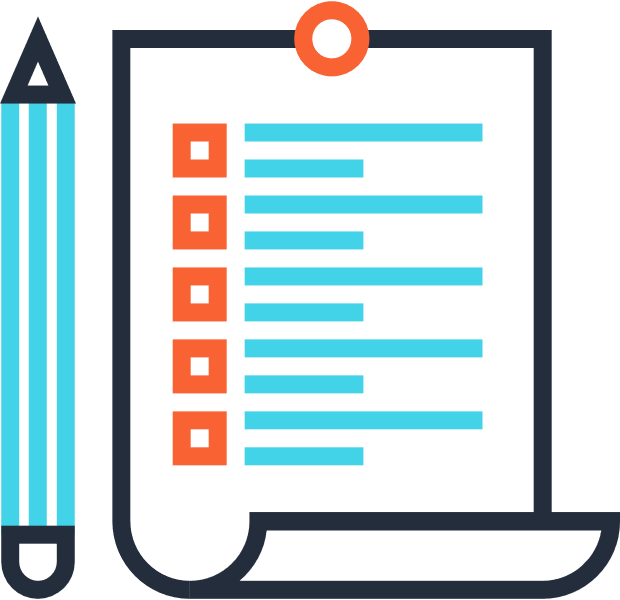 ПУБЛИЧНАЯ ДЕКЛАРАЦИЯ ЦЕЛЕЙ И ЗАДАЧ
5
РАЗВИТИЕ СИСТЕМЫ НАЛОГОВОГО МОНИТОРИНГА
8
ОСУЩЕСТВЛЕНИЕ ВАЛЮТНОГО КОНТРОЛЯ НА ОСНОВЕ РИСК-ОРИЕНТИРОВАННОГО ПОДХОДА И АВТОМАТИЗАЦИЯ ОБМЕНА ИНФОРМАЦИЕЙ МЕЖДУ ОРГАНАМИ И АГЕНТАМИ ВАЛЮТНОГО КОНТРОЛЯ И УЧАСТНИКАМИ ВЭД
6
НАЛОГОВЫЙ КОНТРОЛЬ НА ОСНОВЕ РИСК-АНАЛИЗА И ПОБУЖДЕНИЕ НАЛОГОПЛАТЕЛЬЩИКА К ДОБРОВОЛЬНОМУ ИСПОЛНЕНИЮ СВОИХ ОБЯЗАТЕЛЬСТВ
9
ЭФФЕКТИВНОЕ РАЗРЕШЕНИЕ СПОРОВ С БИЗНЕСОМ. СНИЖЕНИЕ НАГРУЗКИ НА СУДЫ
Развитие инструментов риск-анализа, дистанционного автоматизированного контроля и мониторинга
Развитие досудебных (внесудебных) способов урегулирования налоговых споров. Подход к поступлению жалобы как к инциденту, анализ причин возникновения споров
7
НЕДОПУЩЕНИЕ ПРИМЕНЕНИЯ БАНКРОТСТВА ДЛЯ УКЛОНЕНИЯ ОТ УПЛАТЫ НАЛОГОВ, СБОРОВ И СТРАХОВЫХ ВЗНОСОВ
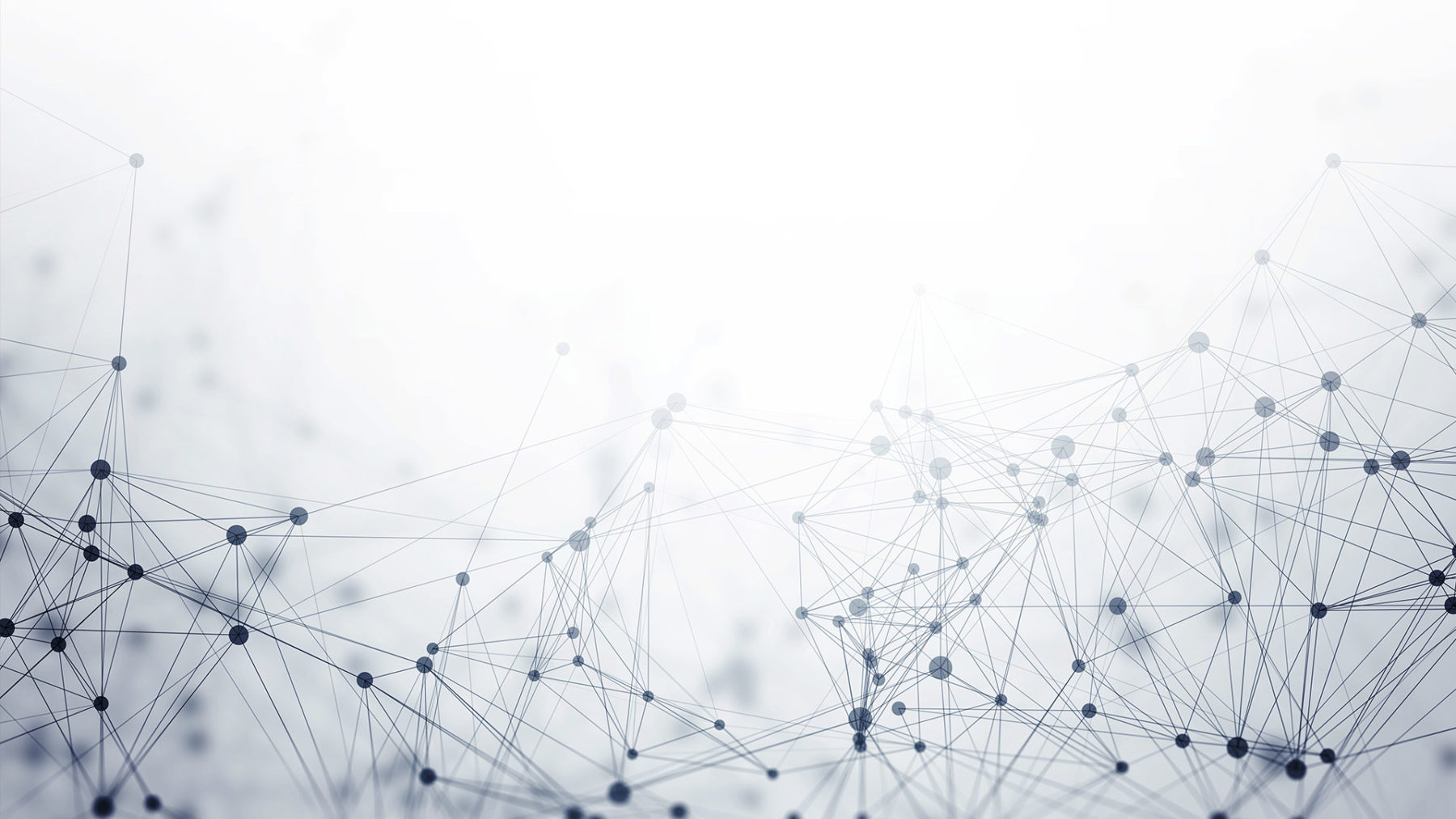 2021
ОСНОВНЫЕ ПОКАЗАТЕЛИ ДЕЯТЕЛЬНОСТИ ФНС РОССИИ ЗА 2020 ГОД
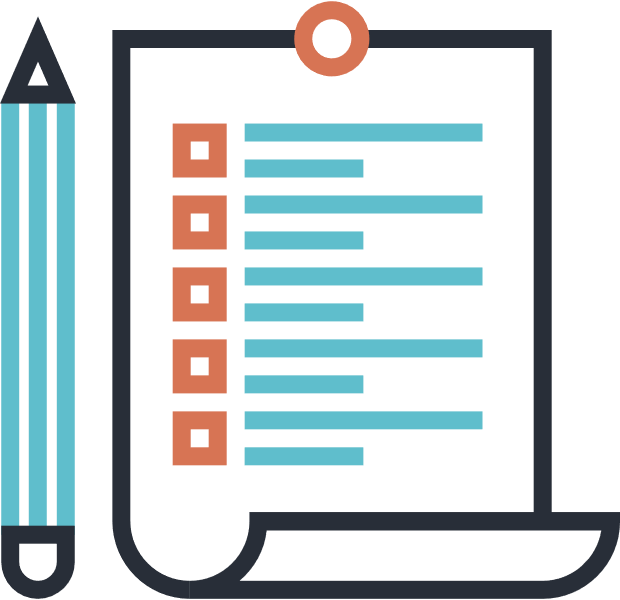 ПУБЛИЧНАЯ ДЕКЛАРАЦИЯ ЦЕЛЕЙ И ЗАДАЧ
2018	            2019	                       2020
ДОНАЧИСЛЕНО НА ОДНУ 
ВЫЕЗДНУЮ ПРОВЕРКУ
1
КОЛИЧЕСТВО РЕШЕНИЙ СУДОВ ПО СПОРАМ, ПРОШЕДШИМ ДОСУДЕБНОЕ УРЕГУЛИРОВАНИЕ
КОЛИЧЕСТВО ВЫЕЗДНЫХ 
НАЛОГОВЫХ ПРОВЕРОК
2
3
33,2 МЛН РУБ.
6,1 ТЫС. ЕД.
5,1 ТЫС. ДЕЛ
КОЛИЧЕСТВО ДОКУМЕНТОВ, ПРЕДСТАВЛЕННЫХ ДЛЯ ГОСУДАРСТВЕННОЙ РЕГИСТРАЦИИ В ЭЛЕКТРОННОМ ВИДЕ
4
ДОЛЯ НАЛОГОПЛАТЕЛЬЩИКОВ, УДОВЛЕТВОРИТЕЛЬНО ОЦЕНИВАЮЩИХ РАБОТУ ФНС РОССИИ ПО ПРОТИВОДЕЙСТВИЮ КОРРУПЦИИ
6
2 781,6 
ТЫС. ЕД.
86%
РЕЗУЛЬТАТИВНОСТЬ ПРОВЕРОК СОБЛЮДЕНИЯ ВАЛЮТНОГО ЗАКОНОДАТЕЛЬСТВА
УРОВЕНЬ УДОВЛЕТВОРЕННОСТИ ГРАЖДАН 
КАЧЕСТВОМ ПРЕДОСТАВЛЕНИЯ ГОСУДАРСТВЕННЫХ УСЛУГ
5
7
99%
99,38%
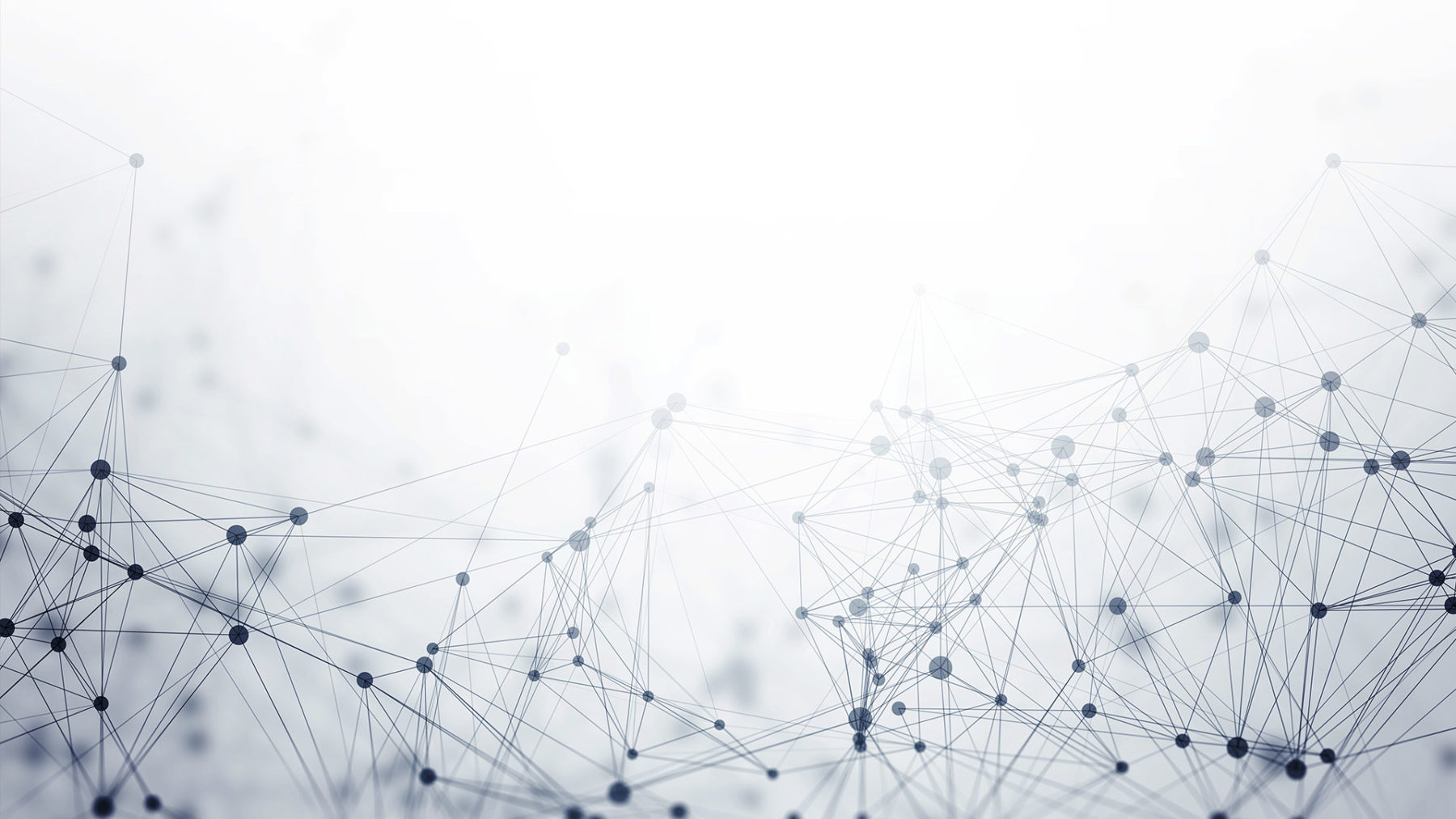 2021
ПРИОРИТЕТНЫЕ ЦЕЛИ ФНС РОССИИ НА 2021 ГОД
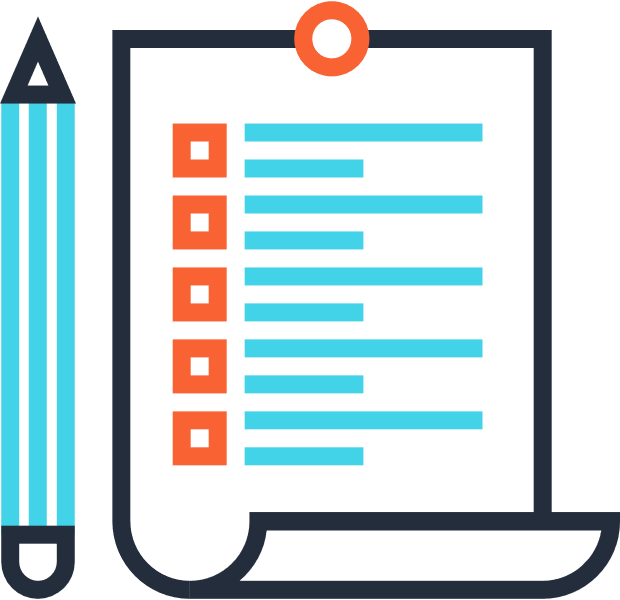 ПУБЛИЧНАЯ ДЕКЛАРАЦИЯ ЦЕЛЕЙ И ЗАДАЧ
1
ОПТИМИЗАЦИЯ ПРОЦЕДУР, СВЯЗАННЫХ С РЕГИСТРАЦИЕЙ ЮРИДИЧЕСКИХ ЛИЦ И ИНДИВИДУАЛЬНЫХ ПРЕДПРИНИМАТЕЛЕЙ
2
СОВЕРШЕНСТВОВАНИЕ КАЧЕСТВА ПРЕДОСТАВЛЕНИЯ УСЛУГ
3
РАЗВИТИЕ СИСТЕМЫ НАЛОГОВОГО МОНИТОРИНГА
4
СОВЕРШЕНСТВОВАНИЕ УСЛОВИЙ ДЛЯ ЗАЩИТЫ ИНТЕРЕСОВ НАЛОГОПЛАТЕЛЬЩИКОВ В РАМКАХ ДОСУДЕБНОГО УРЕГУЛИРОВАНИЯ СПОРОВ И СНИЖЕНИЯ КОЛИЧЕСТВА НАЛОГОВЫХ СПОРОВ В СУДАХ
5
ПОВЫШЕНИЕ ЭФФЕКТИВНОСТИ ИСПОЛЬЗОВАНИЯ ИНСТРУМЕНТОВ НАЛОГОВОГО АДМИНИСТРИРОВАНИЯ
6
ПОВЫШЕНИЕ ЭФФЕКТИВНОСТИ КОНТРОЛЬНЫХ МЕРОПРИЯТИЙ ЗА ПРОВОДИМЫМИ РЕЗИДЕНТАМИ И НЕРЕЗИДЕНТАМИ ВАЛЮТНЫМИ ОПЕРАЦИЯМИ
7
СОВЕРШЕНСТВОВАНИЕ МЕР ПО ПРОТИВОДЕЙСТВИЮ КОРРУПЦИИ
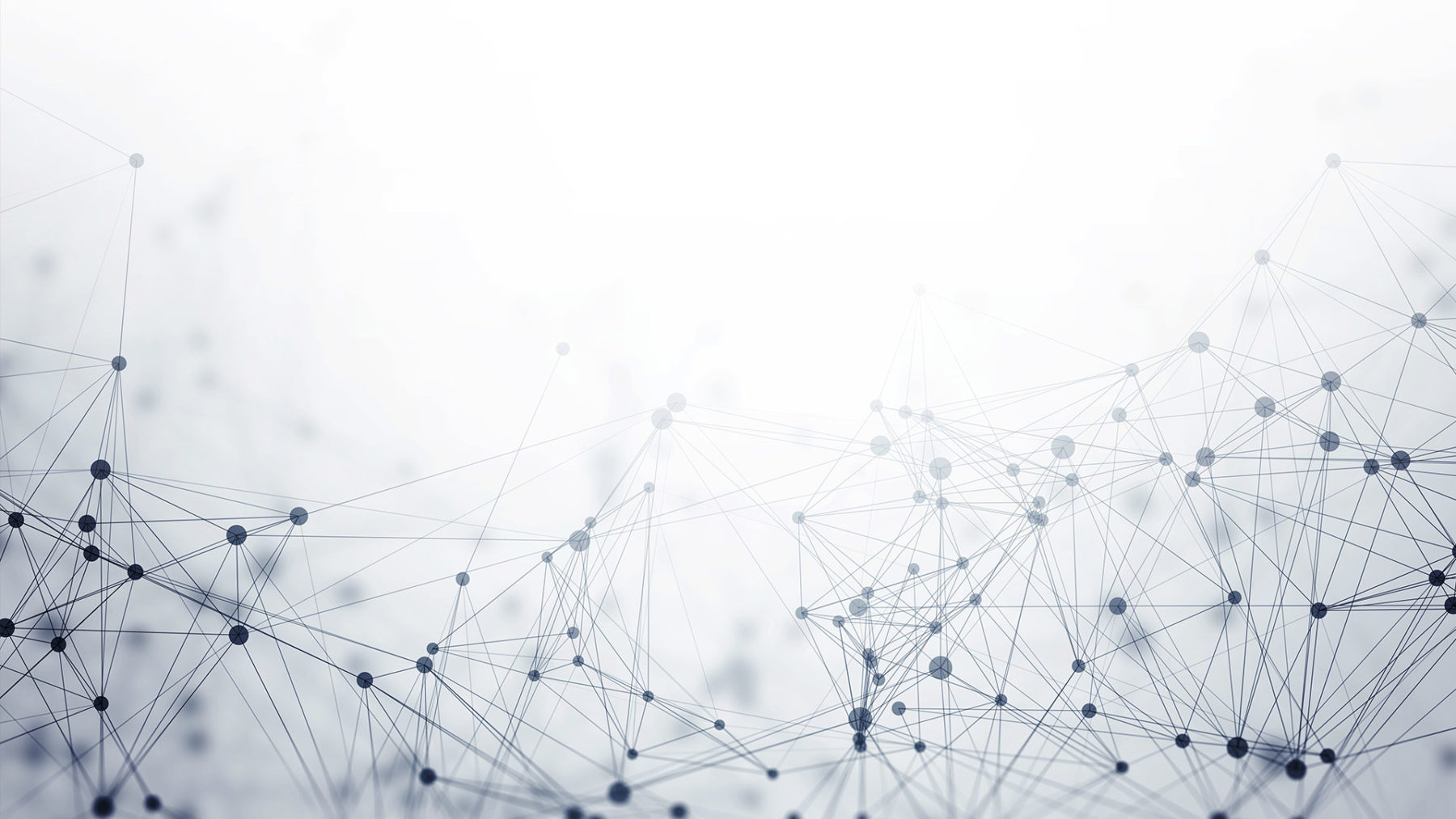 1
ЦЕЛЬ
2021
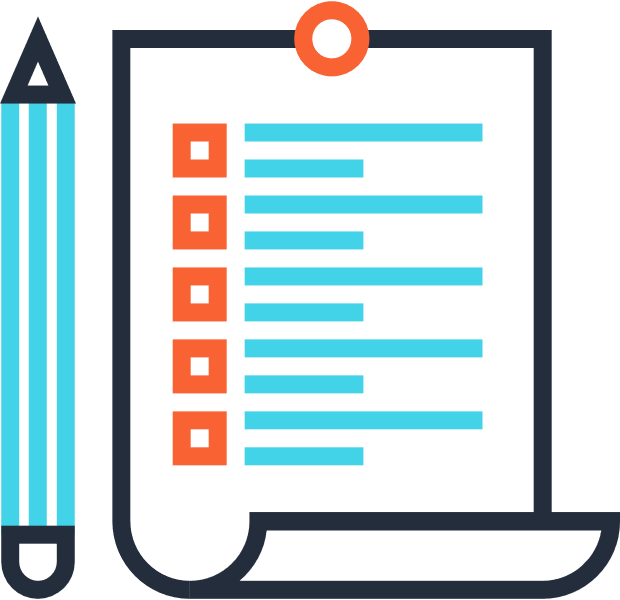 ОПТИМИЗАЦИЯ ПРОЦЕДУР, СВЯЗАННЫХ С РЕГИСТРАЦИЕЙ ЮРИДИЧЕСКИХ ЛИЦ И ИНДИВИДУАЛЬНЫХ ПРЕДПРИНИМАТЕЛЕЙ
ПУБЛИЧНАЯ ДЕКЛАРАЦИЯ ЦЕЛЕЙ И ЗАДАЧ
ЗАДАЧИ:
ОЖИДАЕМЫЙ РЕЗУЛЬТАТ:
РАСШИРЕНИЕ ВОЗМОЖНОСТЕЙ ОН-ЛАЙН РЕГИСТРАЦИИ
1
КОЛИЧЕСТВО ДОКУМЕНТОВ, ПРЕДСТАВЛЕННЫХ ДЛЯ ГОСУДАРСТВЕННОЙ РЕГИСТРАЦИИ В ЭЛЕКТРОННОМ ВИДЕ, ТЫС. ЕД.
СОВЕРШЕНСТВОВАНИЕ ПРОЦЕДУР ГОСУДАРСТВЕННОЙ РЕГИСТРАЦИИ
2
ОБЕСПЕЧЕНИЕ ДОСТОВЕРНОСТИ СВЕДЕНИЙ ЕДИНОГО ГОСУДАРСТВЕННОГО РЕЕСТРА ЮРИДИЧЕСКИХ ЛИЦ И ЕДИНОГО ГОСУДАРСТВЕННОГО РЕЕСТРА ИНДИВИДУАЛЬНЫХ ПРЕДПРИНИМАТЕЛЕЙ
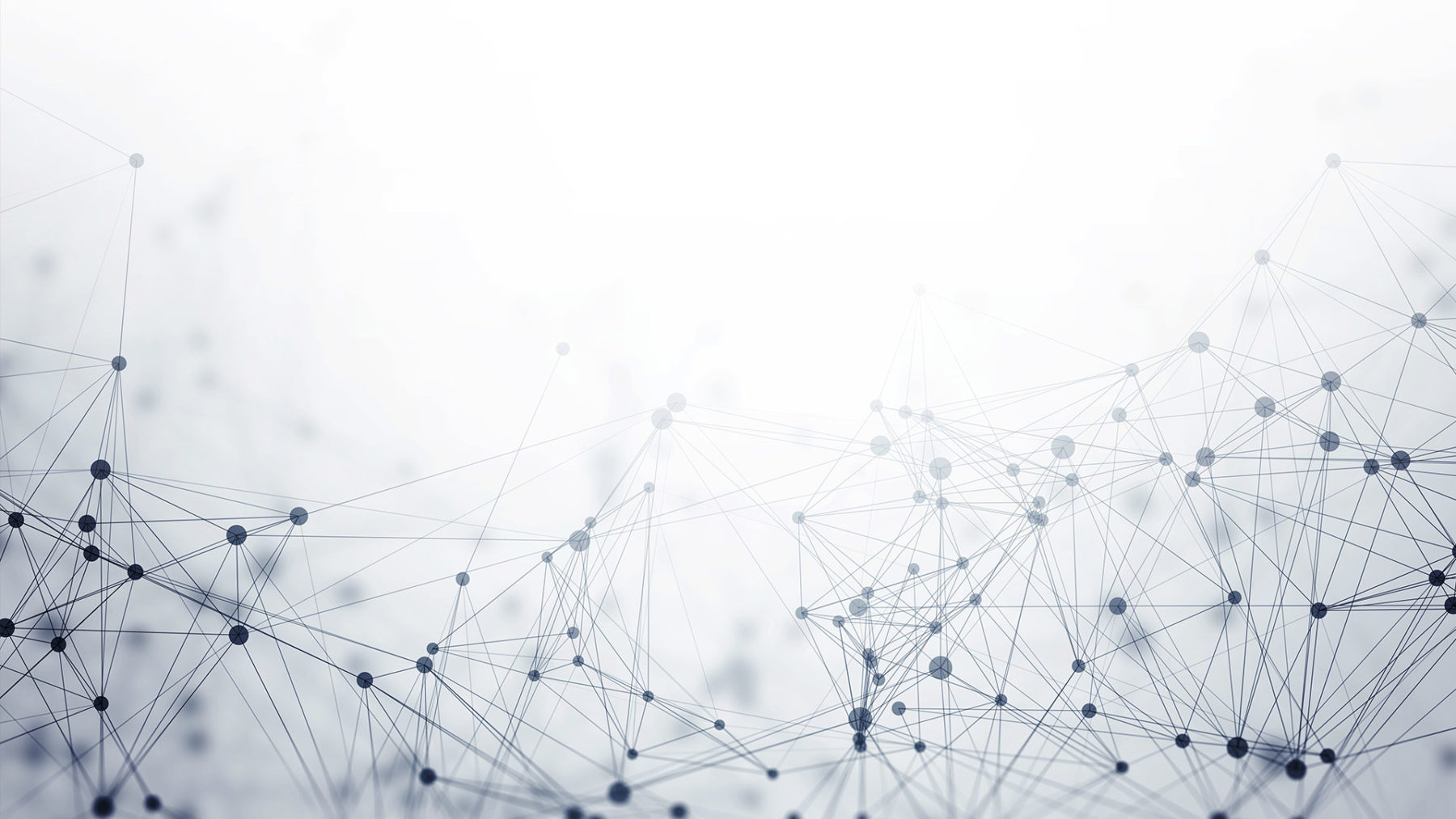 2
ЦЕЛЬ
2021
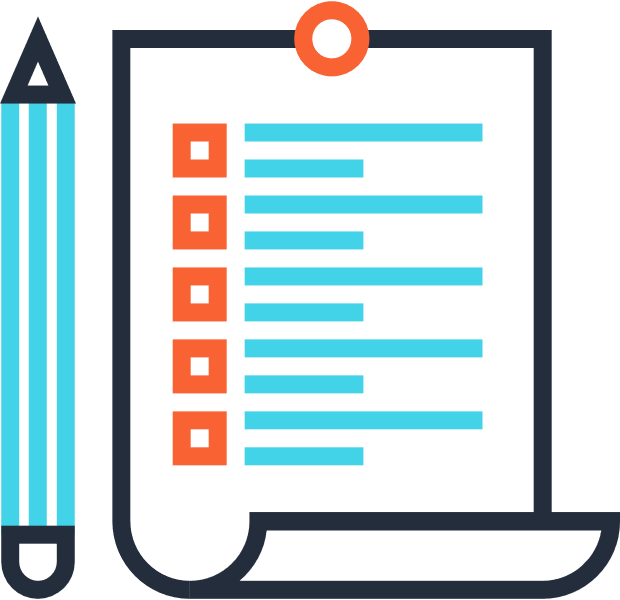 ПУБЛИЧНАЯ ДЕКЛАРАЦИЯ ЦЕЛЕЙ И ЗАДАЧ
СОВЕРШЕНСТВОВАНИЕ КАЧЕСТВА ПРЕДОСТАВЛЕНИЯ УСЛУГ
ЗАДАЧИ:
ОЖИДАЕМЫЙ РЕЗУЛЬТАТ:
УРОВЕНЬ УДОВЛЕТВОРЕННОСТИ ГРАЖДАН КАЧЕСТВОМ ПРЕДОСТАВЛЕНИЯ ГОСУДАРСТВЕННЫХ УСЛУГ
1
СТАНДАРТИЗАЦИЯ И УНИФИКАЦИЯ ФОРМ ДОКУМЕНТОВ, ИСПОЛЬЗУЕМЫХ ПРИ РЕАЛИЗАЦИИ ФУНКЦИЙ ФНС РОССИИ
2
ОБЕСПЕЧЕНИЕ ФУНКЦИОНИРОВАНИЯ МЕХАНИЗМОВ ОЦЕНКИ ГРАЖДАНАМИ КАЧЕСТВА ПРЕДОСТАВЛЕНИЯ УСЛУГ, МОНИТОРИНГА И КОНТРОЛЯ КАЧЕСТВА ПРЕДОСТАВЛЕНИЯ УСЛУГ
3
ПОВЫШЕНИЕ ИНФОРМИРОВАННОСТИ ПОЛУЧАТЕЛЕЙ ГОСУДАРСТВЕННЫХ УСЛУГ ФНС РОССИИ О СИСТЕМЕ ОЦЕНКИ КАЧЕСТВА ОБСЛУЖИВАНИЯ В НАЛОГОВЫХ ОРГАНАХ
KPI в соответствии с постановлением Правительства РФ от 12.12.2012 № 1284
* - планируемое значение уровня удовлетворенности за 2021 год
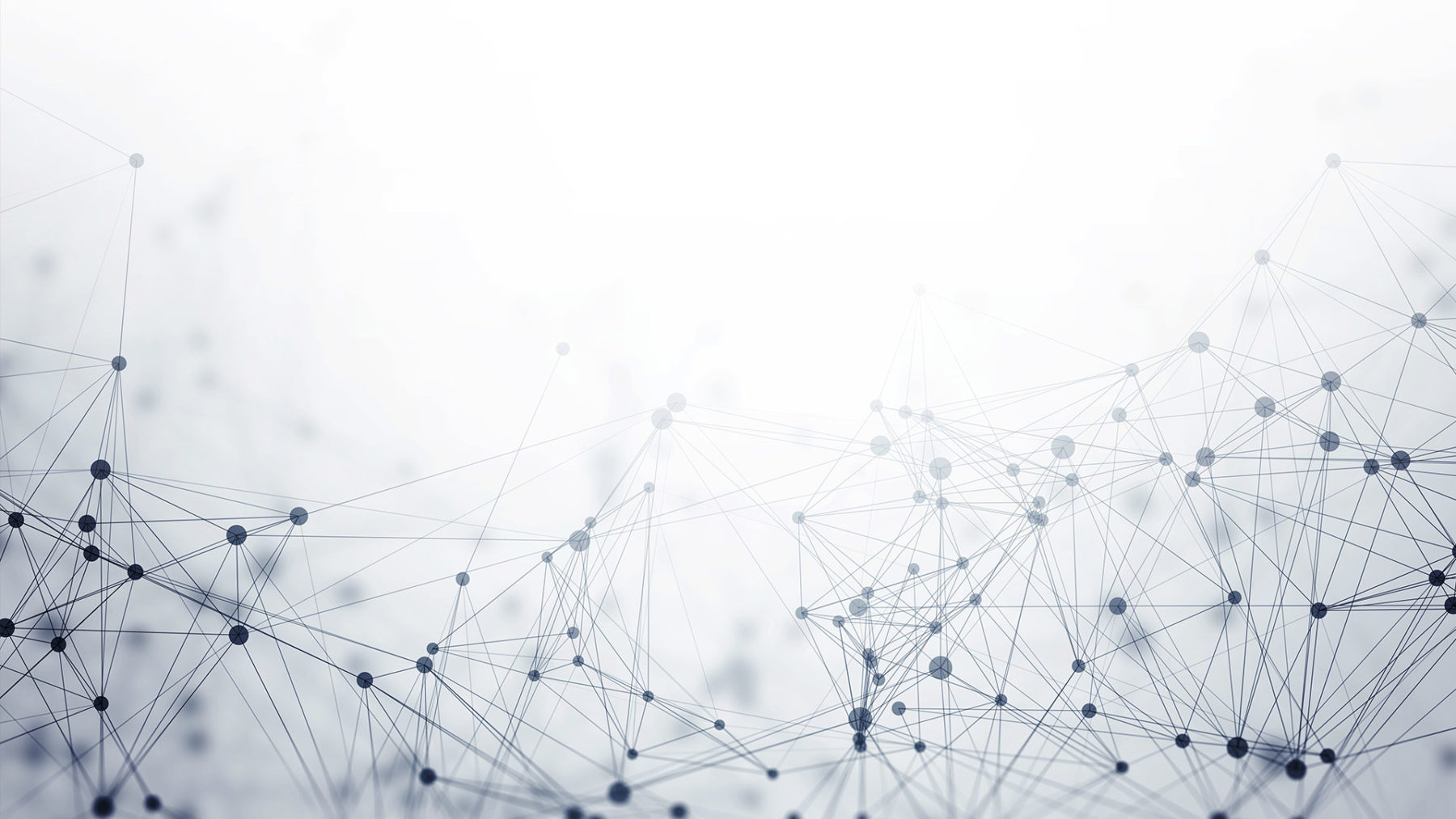 3
ЦЕЛЬ
2021
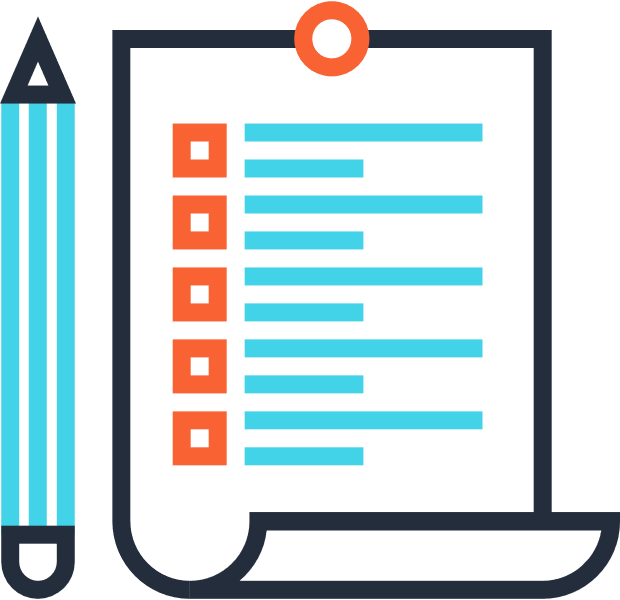 ПУБЛИЧНАЯ ДЕКЛАРАЦИЯ ЦЕЛЕЙ И ЗАДАЧ
РАЗВИТИЕ СИСТЕМЫ НАЛОГОВОГО МОНИТОРИНГА
ЗАДАЧИ:
ОЖИДАЕМЫЙ РЕЗУЛЬТАТ:
Увеличение количества налогоплательщиков, в отношении которых проводится налоговый мониторинг
Развитие расширенного информационного взаимодействия между налоговыми органами и налогоплательщиками с последующей интеграцией функции государственного налогового контроля в корпоративные информационные системы налогоплательщиков при проведении налогового мониторинга
1
2021
20%
НЕ МЕНЕЕ
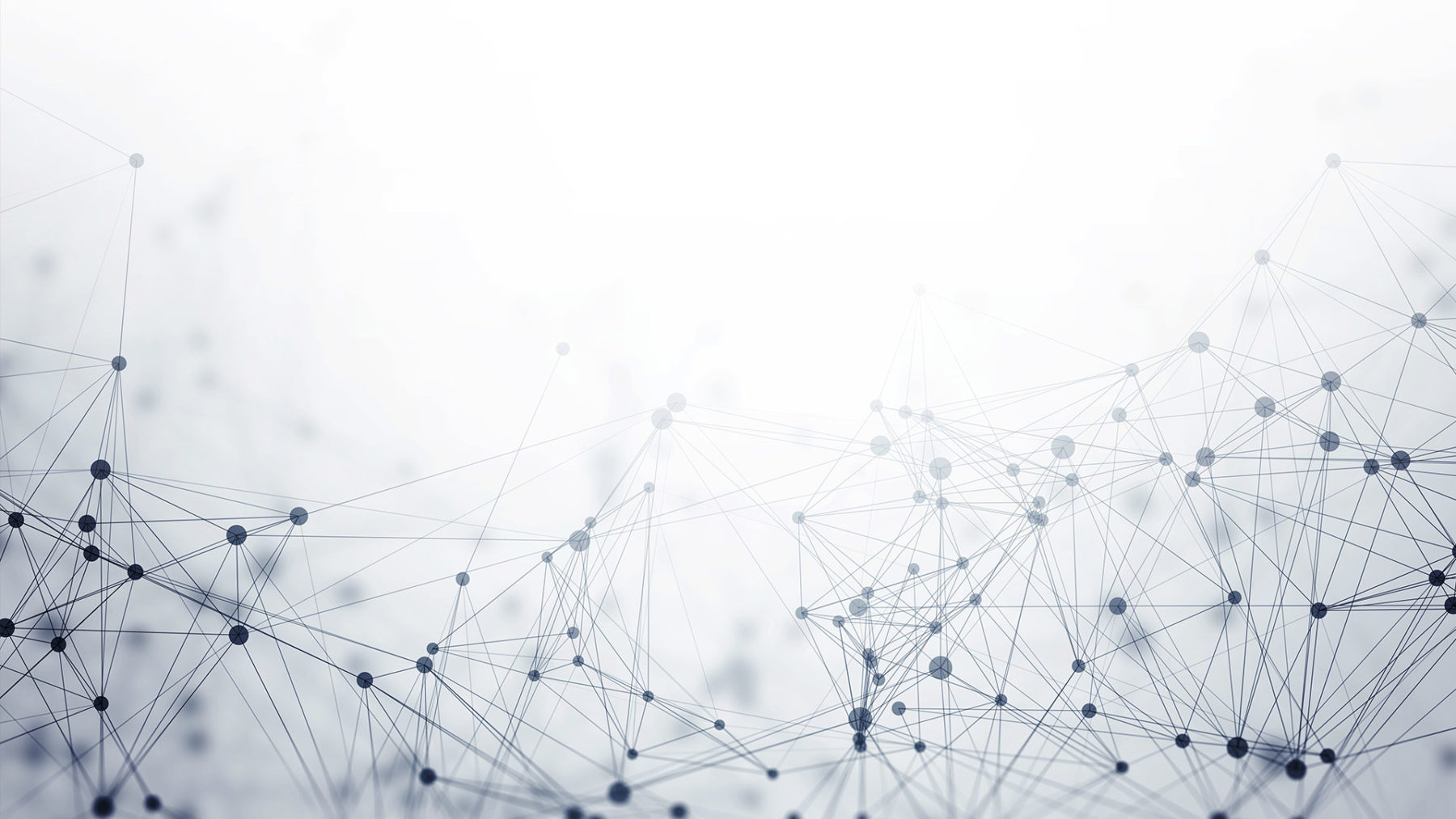 4
ЦЕЛЬ
2021
СОВЕРШЕНСТВОВАНИЕ УСЛОВИЙ ДЛЯ ЗАЩИТЫ ИНТЕРЕСОВ НАЛОГОПЛАТЕЛЬЩИКОВ В РАМКАХ ДОСУДЕБНОГО УРЕГУЛИРОВАНИЯ СПОРОВ И СНИЖЕНИЯ КОЛИЧЕСТВА НАЛОГОВЫХ СПОРОВ В СУДАХ
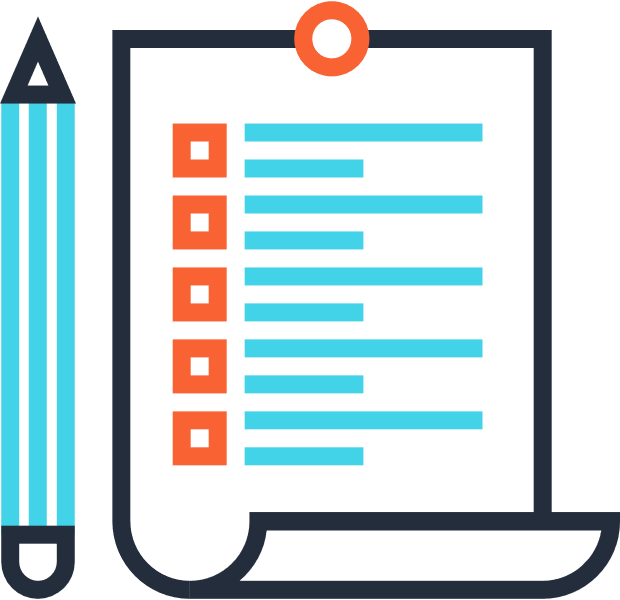 ПУБЛИЧНАЯ ДЕКЛАРАЦИЯ ЦЕЛЕЙ И ЗАДАЧ
ЗАДАЧИ:
ОЖИДАЕМЫЙ РЕЗУЛЬТАТ:
ДОСУДЕБНЫЙ ПОРЯДОК УРЕГУЛИРОВАНИЯ НАЛОГОВЫХ СПОРОВ СПОСОБСТВУЕТ ДОВЕДЕНИЮ ДО СУДА НАИБОЛЕЕ ЗНАЧИМЫХ ДЕЛ, ТЫС. ДЕЛ
1
ФОРМИРОВАНИЕ ЕДИНОЙ ПРАВОПРИМЕНИТЕЛЬНОЙ ПРАКТИКИ, СПОСОБСТВУЮЩЕЙ ОДНОЗНАЧНОМУ ТРАКТОВАНИЮ НОРМ ЗАКОНОДАТЕЛЬСТВА НАЛОГОВЫМИ ОРГАНАМИ,  НАЛОГОПЛАТЕЛЬЩИКАМИ И ПЛАТЕЛЬЩИКАМИ СТРАХОВЫХ ВЗНОСОВ
2
СОЗДАНИЕ УДОБНЫХ ДЛЯ НАЛОГОПЛАТЕЛЬЩИКОВ И ПЛАТЕЛЬЩИКОВ СТРАХОВЫХ ВЗНОСОВ СЕРВИСОВ С ЦЕЛЬЮ ВЗАИМОДЕЙСТВИЯ С НАЛОГОВЫМИ ОРГАНАМИ В РАМКАХ ДОСУДЕБНОГО УРЕГУЛИРОВАНИЯ СПОРОВ
3
РАЗВИТИЕ ДОСУДЕБНЫХ (ВНЕСУДЕБНЫХ) СПОСОБОВ УРЕГУЛИРОВАНИЯ СПОРОВ
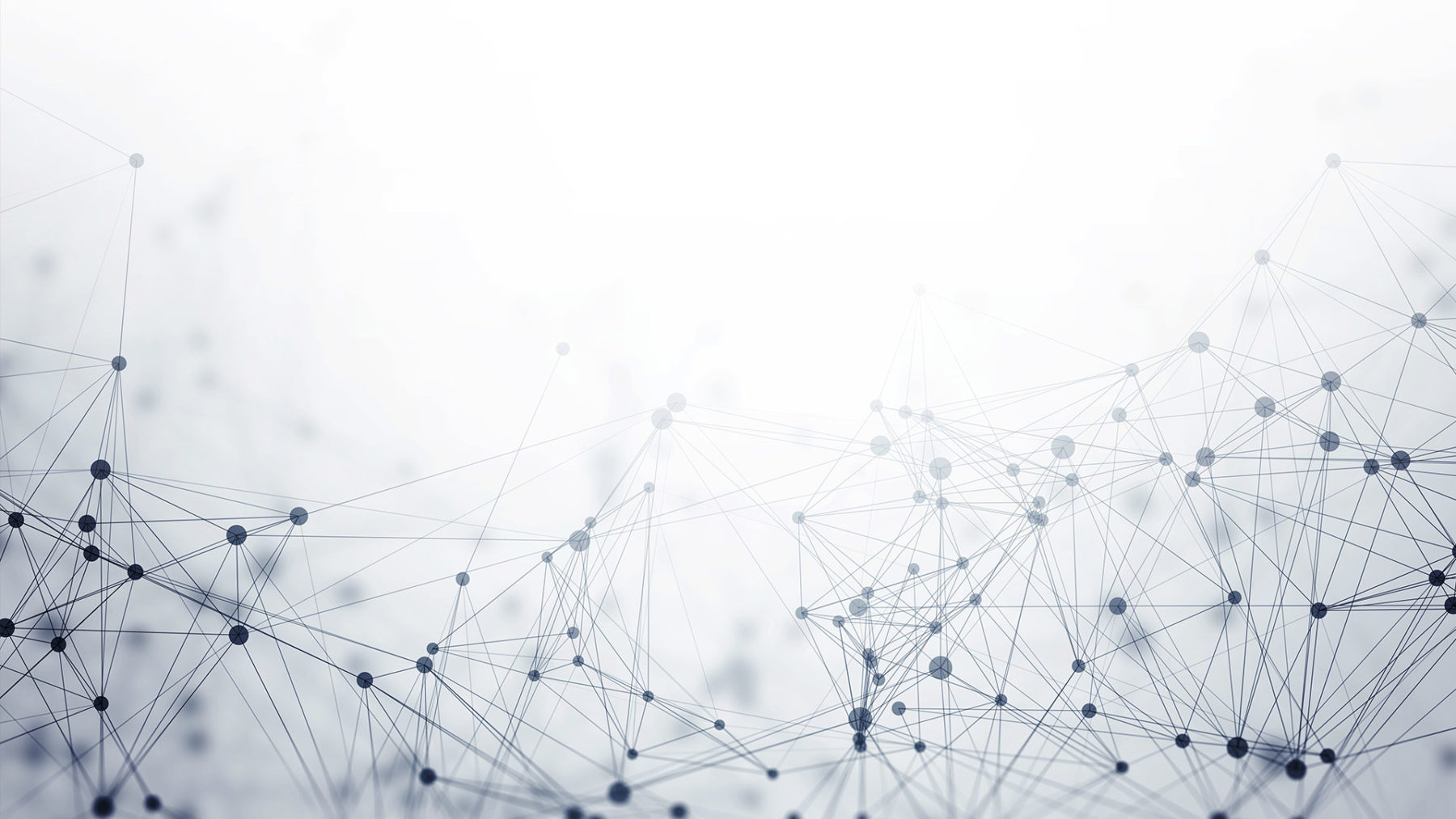 5
ЦЕЛЬ
2021
ПОВЫШЕНИЕ ЭФФЕКТИВНОСТИ ИСПОЛЬЗОВАНИЯ ИНСТРУМЕНТОВ НАЛОГОВОГО АДМИНИСТРИРОВАНИЯ, НАПРАВЛЕННЫХ НА МОТИВИРОВАНИЕ НАЛОГОПЛАТЕЛЬЩИКОВ К ДОБРОВОЛЬНОЙ УПЛАТЕ НАЛОГОВ И СБОРОВ И ПРИМЕНЕНИЮ В СДЕЛКАХ ЦЕН, СООТВЕТСТВУЮЩИХ РЫНОЧНЫМ
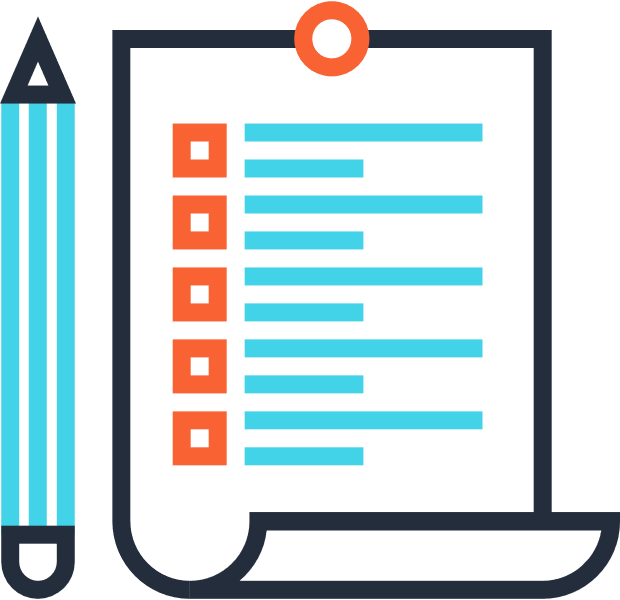 ПУБЛИЧНАЯ ДЕКЛАРАЦИЯ ЦЕЛЕЙ И ЗАДАЧ
ЗАДАЧИ:
ОЖИДАЕМЫЙ РЕЗУЛЬТАТ:
РАЗВИТИЕ ИНСТРУМЕНТОВ РИСК-АНАЛИЗА И ДИСТАНЦИОННОГО АВТОМАТИЗИРОВАННОГО КОНТРОЛЯ,  ДОБРОВОЛЬНОЕ ИСПОЛНЕНИЕ НАЛОГОПЛАТЕЛЬЩИКОМ СВОИХ ОБЯЗАТЕЛЬСТВ В ПОЛНОМ ОБЪЕМЕ
1
ИСПОЛЬЗОВАНИЕ КРИТЕРИЕВ ОЦЕНКИ НАЛОГОВЫХ РИСКОВ ДЛЯ ЭФФЕКТИВНОГО ВЫЯВЛЕНИЯ НАЛОГОПЛАТЕЛЬЩИКОВ И КОНТРОЛИРУЕМЫХ СДЕЛОК, ПОПАДАЮЩИХ В ЗОНУ РИСКА НАРУШЕНИЯ НАЛОГОВОГО ЗАКОНОДАТЕЛЬСТВА
35,0
2
РАЗВИТИЕ И СОВЕРШЕНСТВОВАНИЕ МЕТОДОВ ПОБУЖДЕНИЯ НАЛОГОПЛАТЕЛЬЩИКОВ К ДОБРОВОЛЬНОМУ ИСПОЛНЕНИЮ НАЛОГОВЫХ ОБЯЗАТЕЛЬСТВ, В ТОМ ЧИСЛЕ ПУТЕМ СОВЕРШЕНСТВОВАНИЯ СИСТЕМЫ УПРАВЛЕНИЯ НАЛОГОВЫМИ РИСКАМИ
3
8,3
РАЗВИТИЕ МЕХАНИЗМОВ РАСШИРЕННОГО ВЗАИМОДЕЙСТВИЯ С КРУПНЕЙШИМИ НАЛОГОПЛАТЕЛЬЩИКАМИ (ПЕРЕХОД НА НАЛОГОВЫЙ МОНИТОРИНГ, ЗАКЛЮЧЕНИЕ СОГЛАШЕНИЙ О ЦЕНООБРАЗОВАНИИ)
2017
2019
2021
2018
2020
Количество выездных налоговых проверок (тысяч)

Эффективность налоговых проверок (доначислено на 1 выездную проверку, млн рублей)
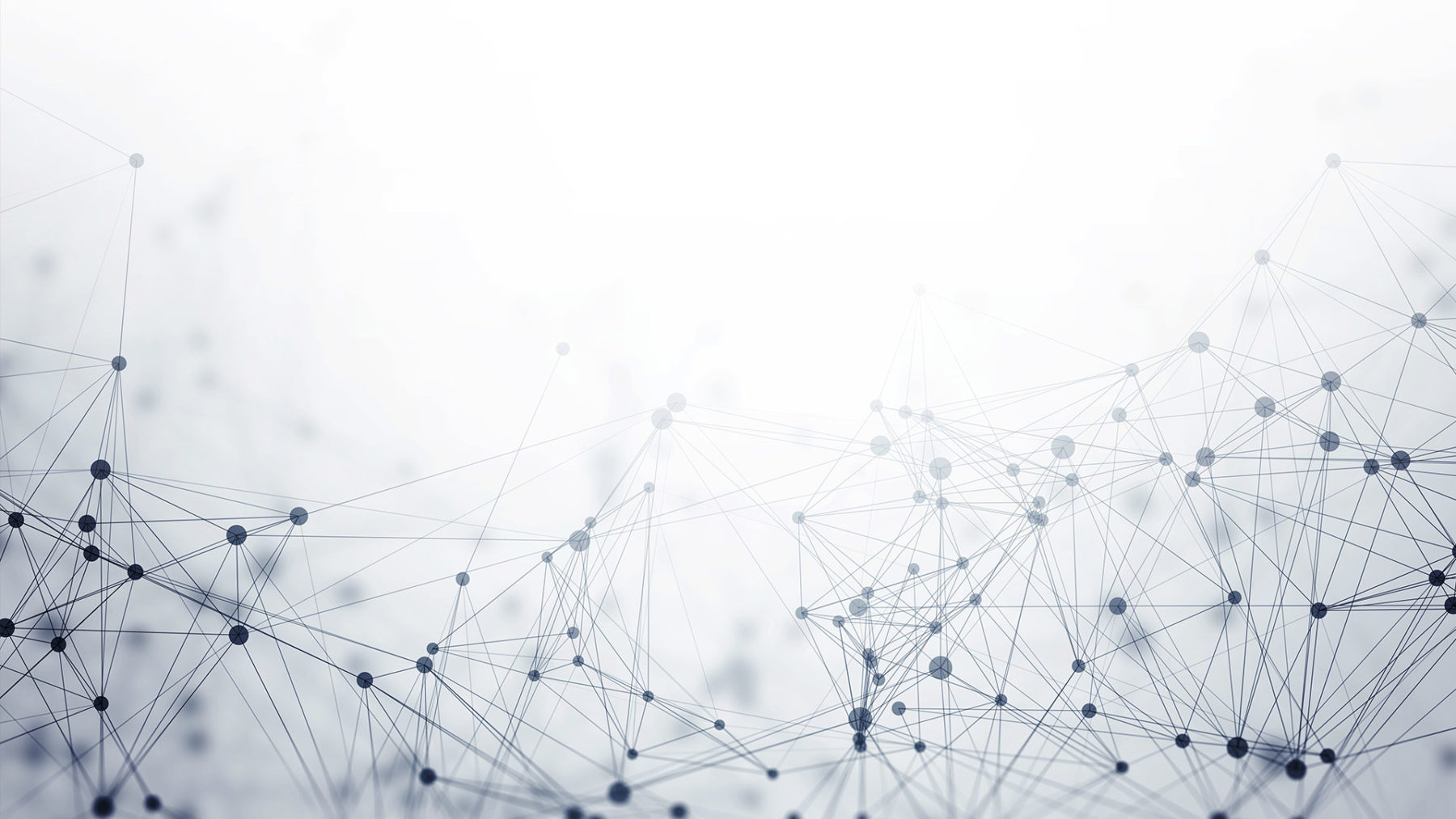 ПОВЫШЕНИЕ ЭФФЕКТИВНОСТИ КОНТРОЛЬНЫХ МЕРОПРИЯТИЙ ЗА ВАЛЮТНЫМИ ОПЕРАЦИЯМИ, А ТАКЖЕ ОРГАНИЗАЦИЯ УЧЕТА И КОНТРОЛЯ ЗА ПРЕДСТАВЛЕНИЕМ РЕЗИДЕНТАМИ УВЕДОМЛЕНИЙ О СЧЕТАХ (ВКЛАДАХ) В БАНКАХ И ИНЫХ ОРГАНИЗАЦИЯХ ФИНАНСОВОГО РЫНКА, РАСПОЛОЖЕННЫХ ЗА ПРЕДЕЛАМИ РФ, И ОТЧЕТОВ О ДВИЖЕНИИ СРЕДСТВ ПО НИМ
6
ЦЕЛЬ
2021
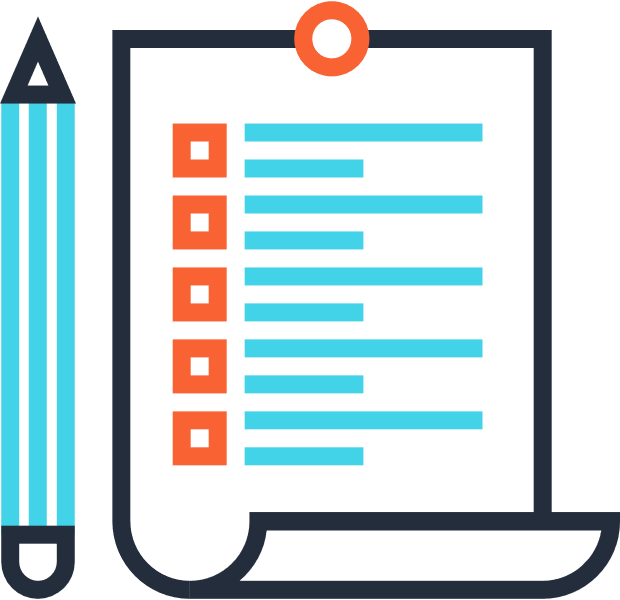 ПУБЛИЧНАЯ ДЕКЛАРАЦИЯ ЦЕЛЕЙ И ЗАДАЧ
ЗАДАЧИ:
ОЖИДАЕМЫЙ РЕЗУЛЬТАТ:
ДОСТИЖЕНИЕ ЗАЯВЛЕННОГО УРОВНЯ ЗНАЧЕНИЯ ПОКАЗАТЕЛЯ РЕЗУЛЬТАТИВНОСТИ  ПРОВЕРОК СОБЛЮДЕНИЯ ВАЛЮТНОГО ЗАКОНОДАТЕЛЬСТВА
1
СОВЕРШЕНСТВОВАНИЕ МЕХАНИЗМА ВЫЯВЛЕНИЯ НАРУШЕНИЙ ВАЛЮТНОГО ЗАКОНОДАТЕЛЬСТВА С ИСПОЛЬЗОВАНИЕМ РИСК-ОРИЕНТИРОВАННОГО ПОДХОДА К ОТБОРУ ОБЪЕКТОВ ДЛЯ ПРОВЕДЕНИЯ ПРОВЕРОК, ЧТО ПОЗВОЛИТ СНИЗИТЬ КОЛИЧЕСТВО ПРОВЕРОК, ПОВЫСИВ ПРИ ЭТОМ ИХ РЕЗУЛЬТАТИВНОСТЬ
2
АВТОМАТИЗАЦИЯ ОРГАНИЗАЦИИ И ПРОВЕДЕНИЯ МЕРОПРИЯТИЙ ВАЛЮТНОГО КОНТРОЛЯ
3
СОВЕРШЕНСТВОВАНИЕ ИНФОРМАЦИОННОГО ВЗАИМОДЕЙСТВИЯ ОРГАНОВ И АГЕНТОВ ВАЛЮТНОГО КОНТРОЛЯ
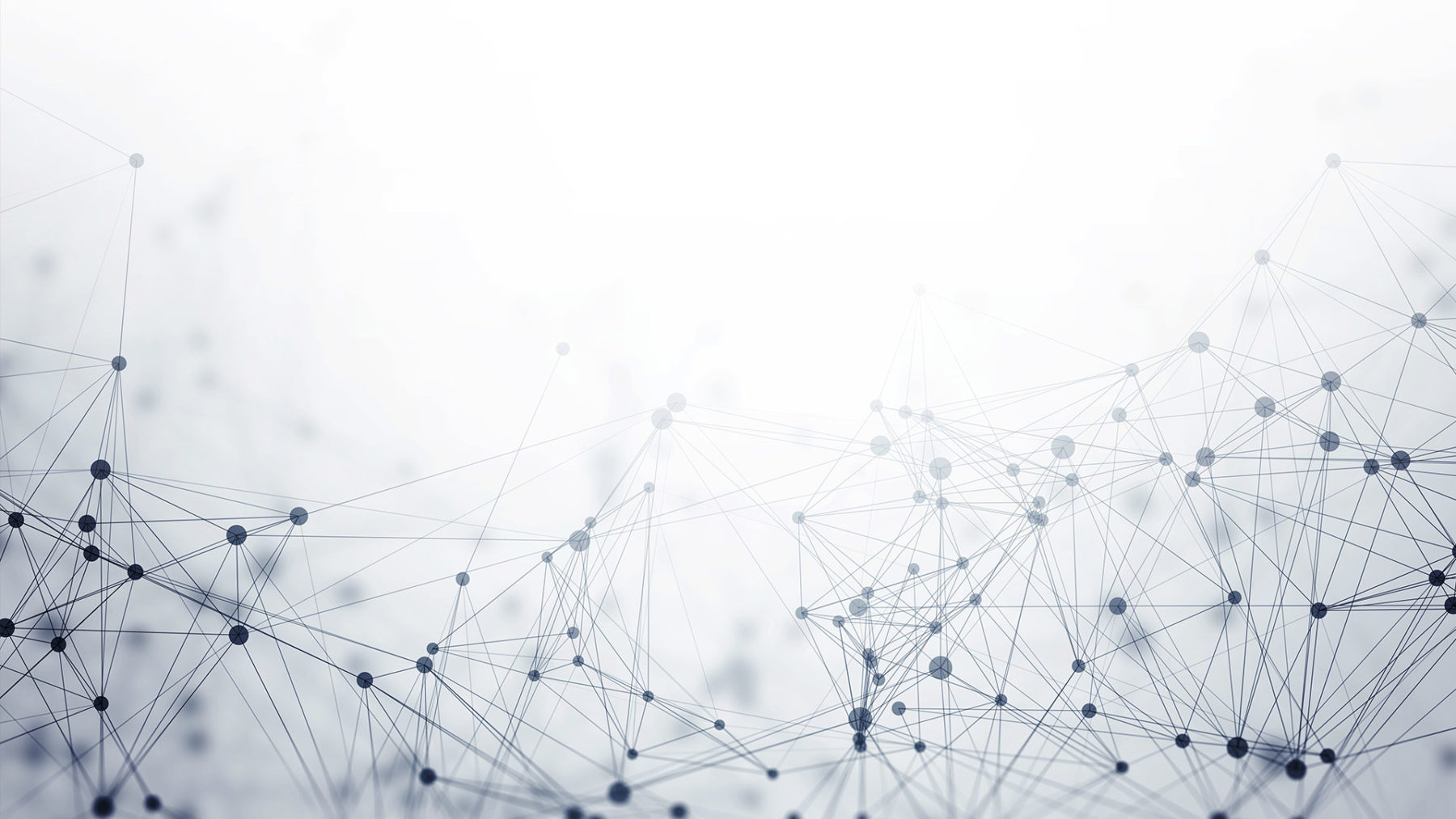 7
ЦЕЛЬ
2021
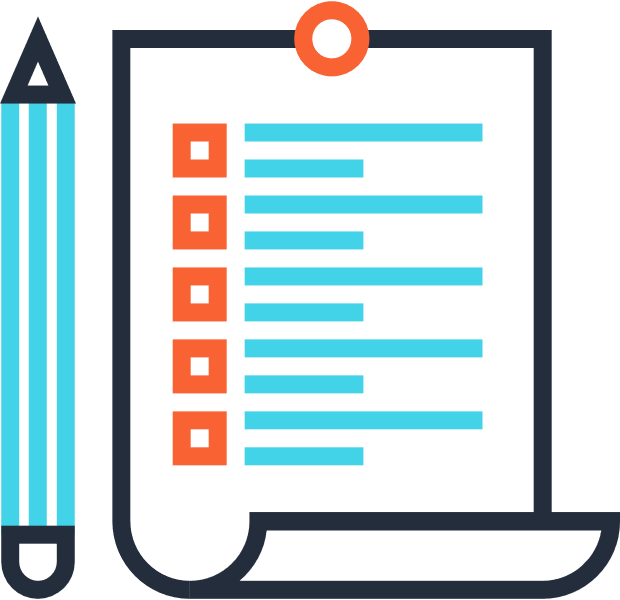 ПУБЛИЧНАЯ ДЕКЛАРАЦИЯ ЦЕЛЕЙ И ЗАДАЧ
СОВЕРШЕНСТВОВАНИЕ МЕР ПО ПРОТИВОДЕЙСТВИЮ КОРРУПЦИИ
ЗАДАЧИ:
ОЖИДАЕМЫЙ РЕЗУЛЬТАТ:
СОХРАНЕНИЕ ВЫСОКОЙ ДОЛИ НАЛОГОПЛАТЕЛЬЩИКОВ, ДАЮЩИХ ВЫСОКИЙ УРОВЕНЬ ОЦЕНКИ РАБОТЕ, ПРОВОДИМОЙ ФНС  РОССИИ ПО ПРОТИВОДЕЙСТВИЮ КОРРУПЦИИ*
1
РАЗВИТИЕ АВТОМАТИЗИРОВАННЫХ СИСТЕМ НАЛОГОВОГО АДМИНИСТРИРОВАНИЯ И ДИСТАНЦИОННЫХ МЕХАНИЗМОВ ВЗАИМОДЕЙСТВИЯ С НАЛОГОПЛАТЕЛЬЩИКАМИ И ПЛАТЕЛЬЩИКАМИ СТРАХОВЫХ ВЗНОСОВ
2
ПОВЫШЕНИЕ УРОВНЯ ПРАВОСОЗНАНИЯ ГОСУДАРСТВЕННЫХ ГРАЖДАНСКИХ СЛУЖАЩИХ ФНС РОССИИ  И ВНЕДРЕНИЕ АНТИКОРРУПЦИОННЫХ СТАНДАРТОВ ПОВЕДЕНИЯ, ОСНОВАННЫХ НА ЗНАНИИ ОБЩИХ ПРАВ И ОБЯЗАННОСТЕЙ
3
ФОРМИРОВАНИЕ У ГОСУДАРСТВЕННЫХ ГРАЖДАНСКИХ СЛУЖАЩИХ ФНС РОССИИ НЕГАТИВНОГО ОТНОШЕНИЯ К КОРРУПЦИИ
* — по данным online-анкетирования на официальном Интернет-сайте ФНС России